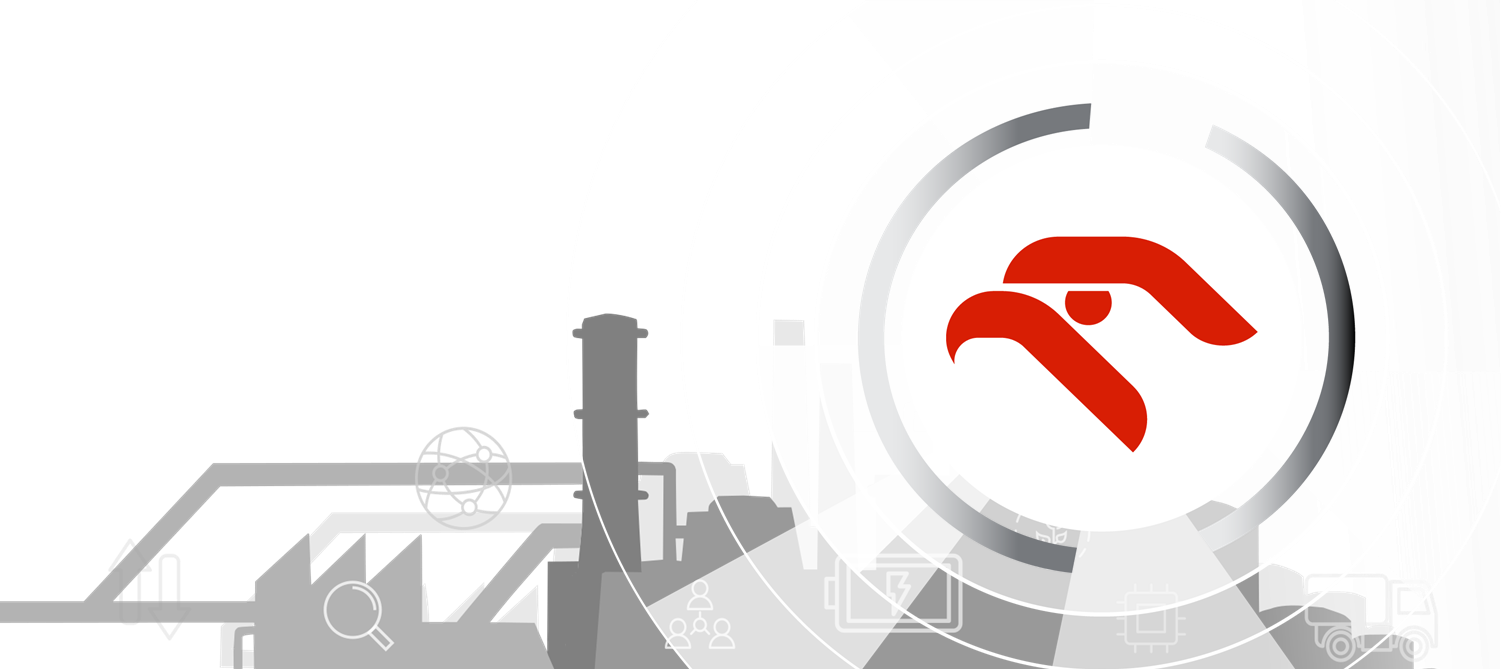 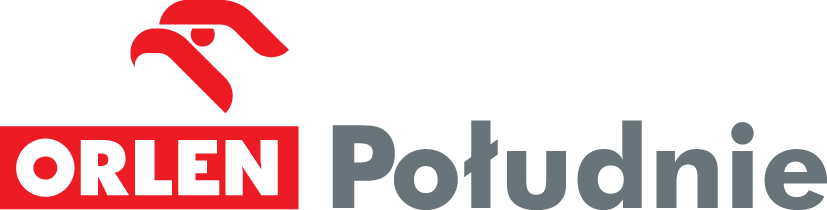 Program stażowy Kierunek ORLEN  
Zadanie rekrutacyjne pt. „Biorafineria – technologie otrzymywania biowęglowodorów z materiałów lignocelulozowych”.
ORLEN Południe S.A.
Technologia i Rozwój (R&D)
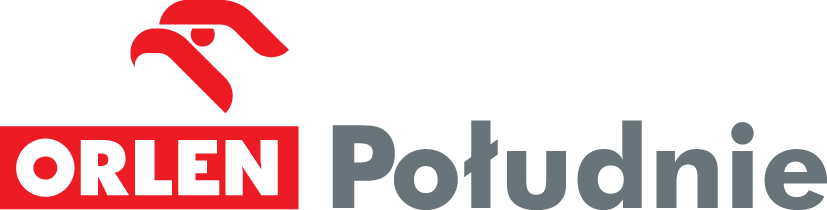 Wprowadzenie do tematyki zadania
Witaj! Aplikujesz do Działu Technologia i Rozwój ORLEN Południe. Obszar ten to obszar wsparcia produkcji i sprzedaży biopaliw, biokomponentów, parafin, rozpuszczalników oraz produktów uzyskiwanych podczas przerobu ropy naftowej i regeneracji mineralnych olejów przepracowanych. Dodatkowo tworzy technologie i kładzie nacisk na rozwój know-how w obszarze biorafineryjnym jako podstawę do podjęcia decyzji strategicznych w kierunku przekształcania Spółki ORLEN Południe w biorafinerię.
Konsekwentnie rozwijanym obszarem biznesowym Spółki jest obszar „BIO”. Zespół Technologii i Rozwoju pracuje nad rozwojem nowej linii biznesowej ORLEN Południe, jakim jest produkcja kwasu mlekowego na drodze biotechnologicznej oraz otrzymywanie bioetanolu nowej generacji ze słomy zbóż. Staż będzie dotyczył budowy wiedzy eksperckiej dot. wytwarzania i wprowadzania bioproduktów.
Zadanie, które rozwiążesz rozwinie i wzmocni Twoją wiedzę z obszaru biotechnologii, a także pokaże elastyczność Twojego działania dot. aspektów technologicznych i ich prezentacji na tle wdrożenia potencjalnych zastosowań finalnego produktu w rozważanym projekcie.
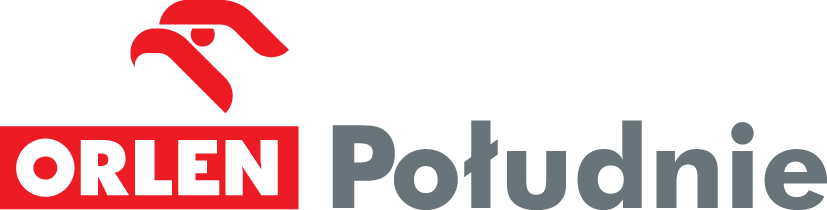 Zadanie 1
Produkcja biowęglowodorów z biomasy lignocelulozowej
Staż w naszym dziale to bezpośredni udział w pracach badawczo-rozwojowych, w tym wsparcie w budowie i uruchomieniu instalacji produkcji bioetanolu II generacji. W związku z tym…
Rozeznaj rynek surowców, z których potencjalnie można pozyskać bioetanol II generacji. 
Wytypuj najlepszy surowiec uwzględniając jego skład, dostępność i rozwiązania technologiczne w zakresie jego  biologicznej obróbki.
Na podstawie procesów opisanych w literaturze, opisz sposób otrzymywania bioetanolu II generacji.
Przedstaw - jak widzisz się w roli inżyniera procesu produkcyjnego na instalacji bioetanolu II generacji. 
Na jakie elementy i parametry zwrócisz szczególną uwagę w tym procesie?
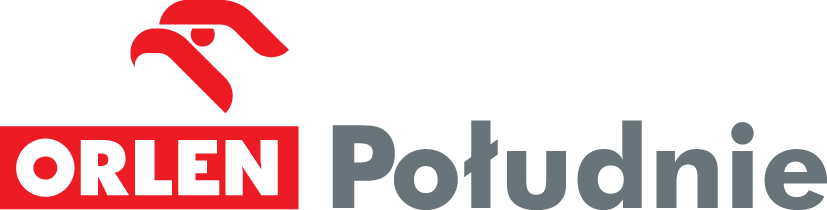 Zadanie 2
Produkcja Bioetanolu II Generacji
Podczas stażu będziesz zaangażowany w poszukiwanie nowych rozwiązań i rozwijanie portfolio w obszarze biorafineryjnym. Dlatego…
Zaproponuj przebieg i przedstaw schemat blokowy procesu produkcji bioetanolu II generacji. 
Zaproponuj kierunki zagospodarowania dla wszystkich możliwych strumieni produktów wychodzących z instalacji. 
Jakie produkty inne niż bioetanol można otrzymać z biomasy lignocelulozowej? 
Wskaż ścieżki otrzymywania i kierunki zagospodarowywania takich bioproduktów.
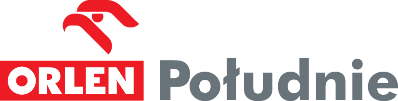 Informacje techniczne dla kandydata
Przygotuj rozwiązanie zadania w formie pliku .ppt, na maksymalnie 5 slajdach (do 5 MB).
W przypadku wątpliwości zapraszamy do kontaktu poprzez skrzynkę e-mail: maciej.krawiec@orlen.pl
Autorów najlepszych rozwiązań zaprosimy do zaprezentowania materiału podczas rozmowy rekrutacyjnej. Do zobaczenia!